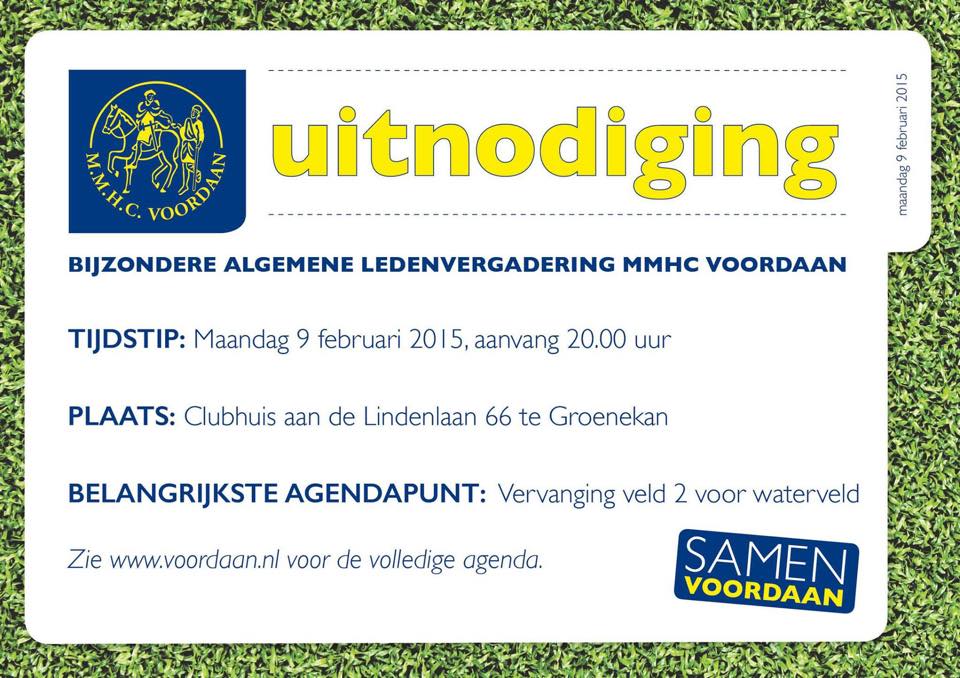 Bestelproces nieuwe kleding Voordaan
Juli 2023
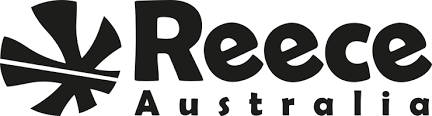 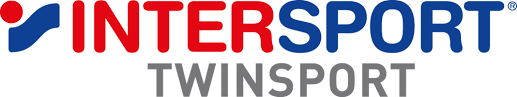 Vanaf 17 augustus nieuwe tenue verkrijgbaar voor alle leden
 In de winkel bij:
Intersport Twinsport
Potterstraat/Oudegracht Utrecht

 Online via:
Ledenshop Voordaan van ReeceVanaf 17 augustus is de website beschikbaar. 

Dit geldt ook voor teamtruien, teampakken, trainingskleding.
Uitgifteproces Thuis Shirt -  Leden (m.u.v. Topteams)
Vraag 1: Mag ik meerdere shirts ophalen?
Antwoord: Principe is dat elk lid zelf een nieuw thuis shirt ophaalt. Ophalen voor andere gezinsleden is toegestaan.

Vraag 2: Waarom kan ik het thuis shirt niet via de  webshop bestellen? 
Antwoord: Voor de eerste uitgifte van de shirts voor de actieprijs hebben we samen met Intersport Twinsport deze afspraak gemaakt. Bovendien verschilt de pasvorm van het shirt van het bestaande ClubColors shirt. In de winkel kun je passen. Ook in het Clubhuis komen tzt pasmaten te hangen. 

Vraag 3: Hoe betaal ik de 10 euro voor het shirt? 
Antwoord: Bij de contributie voor seizoen 2023/2024 wordt bij ieder lid (m.u.v. lijnteams) eenmalig een bedrag van EUR 10,- toegevoegd.
Gaat naar Intersport winkel met naam, postcode, huisnummer
Gebruik
Voordaan Lid
Check Lisa Nummer  & Registratie
Uitgifte shirt in Winkel
Intersport - Twinsport
Uitgifteproces shirts - Topteams
Pasmaat
doorgeven aan Team manager
Gebruik
Voordaan Lid
Ophalen & Controle Kleding.
Uitgifte aan spelers
Bestelformulier invullen
Team Manager
Bestelling plaatsen
Controle & Uitgifte voorbereiden
Voordaan KledingCie
Dit gaat om de volgende teams:
JO18-1	MO18 -1
JO16-1/2	MO16 - 1/2
JO14 -1/2	MO14 – 1/2
Intersport - Twinsport
Bestelling afleveren op Voordaan
Bestelling voorbereiden (registratie / printen)
Uitgifteproces thuis shirt – senioren teams met shirtsponsor (bestel vóór Augustus!!)
Gebruik
Voordaan Lid
Aanvoerder/ Sponsor
Stuurt mail aan sponsor@voordaan.nl
Vult bestelformulier in met gegevens teamleden & plaatst bestelling
Ontvangst bestelling
BELEID TEAMSPONSORING

Uitgangspunt: sponsoring levert sponsor, team én club iets op

Senioren: shirtsponsor wordt naast teamsponsor voor tenminste drie jaar lid van Basis van Voordaan (€ 500 p/j)

Jeugd: geen shirtsponsor, wel truien/pakken. Deze worden bij Reece of Intersport gekocht, dan geen extra afdracht aan club nodig.
Sponsor Commissie
Stuurt bestelformulier
Intersport - Twinsport
Bestelling voorbereiden (registratie / printen)
Bestelling afleveren
Vraag & Antwoord
Vraag & Antwoord